স্বাগতম
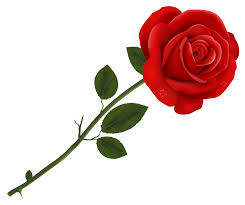 Saturday, 14 March, 2020
1
পরিচিতি
পাঠ পরিচিতি

       শ্রেণিঃ  ৯ম
       বিষয়ঃ   পদার্থবিজ্ঞান  
       অধ্যায়ঃ গতি
       সময়ঃ   ৪০ মিনিট
       তারিখঃ   ১৪/০৩/২০২০
শিক্ষক পরিচিতি 
 মো: হেলাল উদ্দিন
সহকারী শিক্ষক 
বাওয়ানী আদর্শ বিদ্যালয়
ডেমরা, ঢাকা।
ইমেইল : helal8067@gmail.com
Saturday, 14 March, 2020
2
সিয়াম টিটিসি গেট থেকে  100মি দূরে গেছে ।
সাইম টিটিসি গেট থেকে  ১০০মি পূর্বে গেছে।
প্রশ্নঃ কাকে সহজে খুজে পাওয়া যাবে ?
Saturday, 14 March, 2020
3
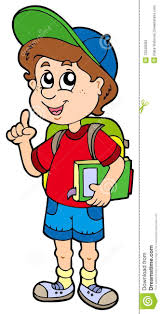 দূরত্ব, সরণ ও দ্রুতি
Saturday, 14 March, 2020
4
শিখনফল
এই পাঠ শেষে শিক্ষার্থীরা...
১। দূরত্ব ও সরণ কী তা  বলতে  পারবে ।
২। দূরত্ব ও সরণের মধ্যে তুলনামূলক পার্থক্য লিখতে পারবে ।
৩। দূরত্ব , সরণ ও দ্রুতি সম্পর্কিত বিভিন্ন সমস্যার সমাধান করতে পারবে ।
Saturday, 14 March, 2020
5
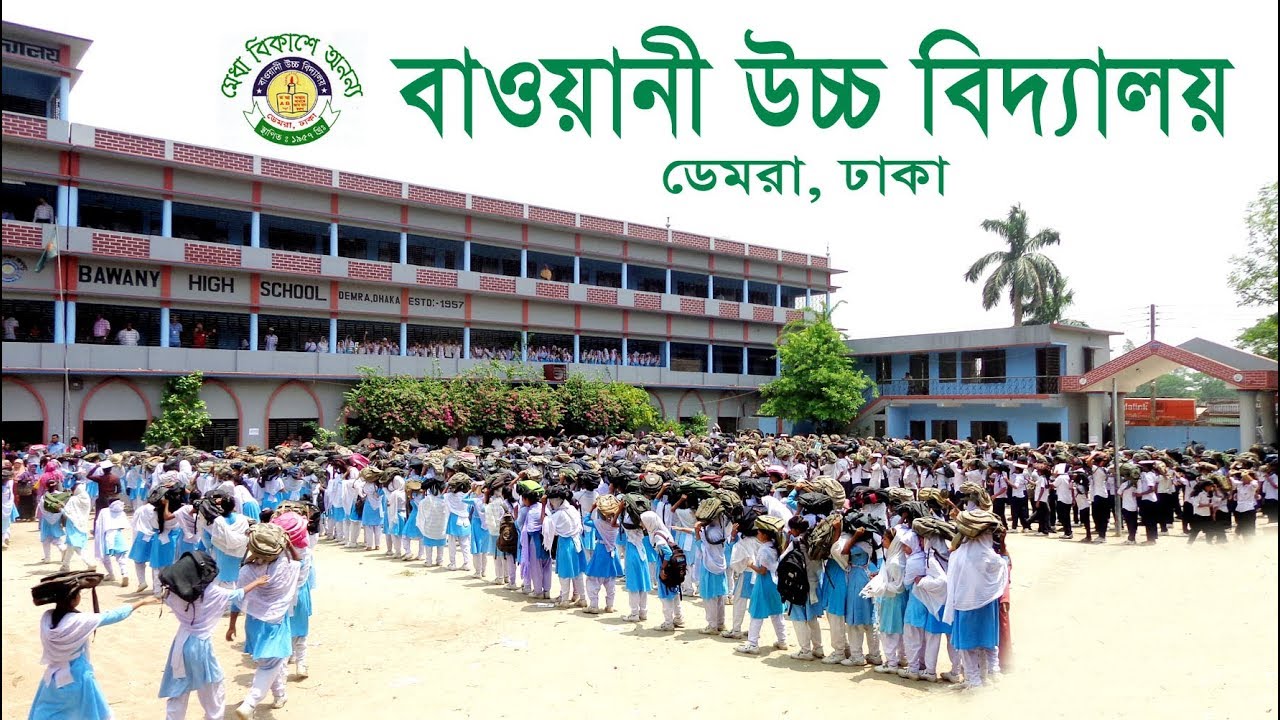 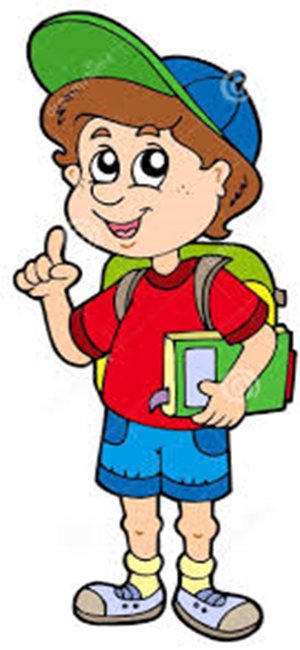 দুরত্ব কত ?
Saturday, 14 March, 2020
6
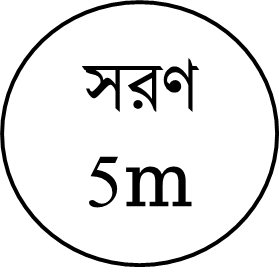 দূরত্ব
 11m
D
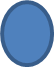 A
3m
3m
B
C
5m
দূরত্ব ও সরণ কত হবে ?
Saturday, 14 March, 2020
7
সরণ কত?
A
5m
4m
দূরত্ব কত?
B
C
3m
7m
Saturday, 14 March, 2020
8
A
দূরত্ব কত?
সরণ কত?
ব্যাসার্ধ 6m
B
12m
o
18.85m
D
C
Saturday, 14 March, 2020
9
Saturday, 14 March, 2020
10
দলীয় কাজ
দূরত্ব , সরণ ও দ্রুতির মধ্যে একটি তুলনামূলক চার্ট তৈরী করঃ
11
Saturday, 14 March, 2020
মূল্যায়ন
১.  দূরত্ব কাকে বলে?
২. সরণের একক কি?
৩. দ্রুতি কাকে বলে?
৪. চিত্রে গাড়ির দ্রুতি কত?
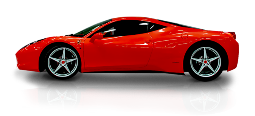 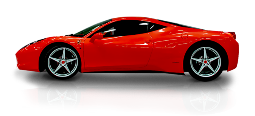 30km
5min
Saturday, 14 March, 2020
12
বাড়ির কাজ
সৃজনশীল প্রশ্ন
বাওয়ানী আদর্শ বিদ্যালয়ে বার্ষিক ক্রীড়া প্রতিযোগিতায় একজন প্রতিযোগী ৩০মিটার ব্যাসার্ধের বৃত্ত পথে দৌড়ে চার মিনিটে দেড় পাক ঘুরে প্রথম হয়।

ক। দূরত্ব কাকে বলে?
খ। দূরত্ব ও সরণের মধ্যে পার্থক্য লিখ?
গ। প্রতিযোগির সরণ নির্ণয় কর?
ঘ। দূরত্ব গতিপথের উপর নির্ভর করে কিন্তু সরণ গতিপথের উপর করে না গাণিতিকভাবে যুক্তি দাও।
Saturday, 14 March, 2020
13
ধন্যবাদ
Saturday, 14 March, 2020
14